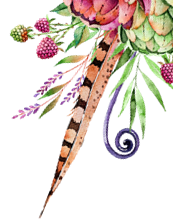 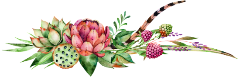 2 0 1XX
多 肉 小 清 新 通 用 模 板
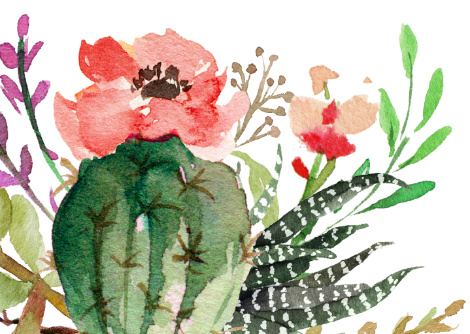 汇报人：PPT818
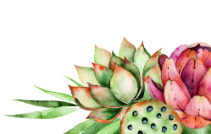 01
02
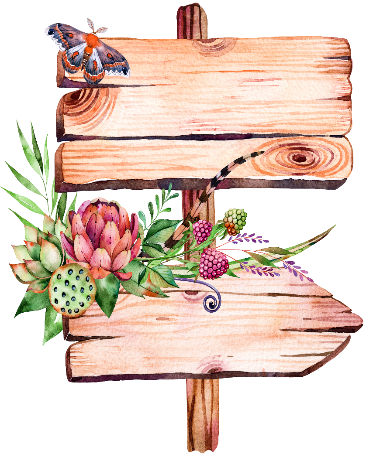 第 三 章 节 标 题
第 二 章 节 标 题
第 一 章 节 标 题
第 四 章 节 标 题
第 五 章 节 标 题
目  录
03
04
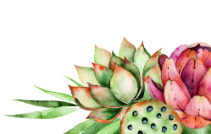 05
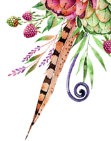 前  言
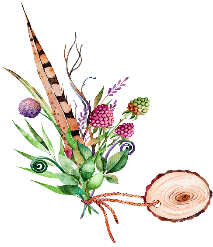 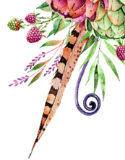 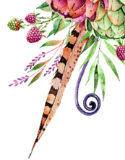 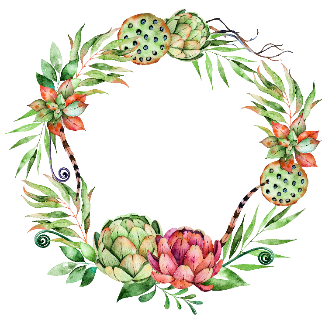 Part 01
第 一 章 节 标 题
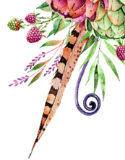 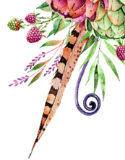 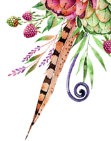 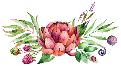 请添加页面主标题
请添加标题
请添加标题
请添加标题
请添加标题
请添加标题
请添加标题
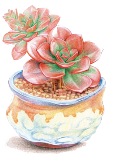 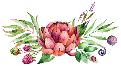 请添加页面主标题
1
6
2
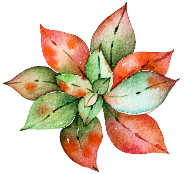 5
3
4
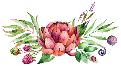 请添加页面主标题
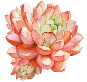 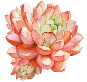 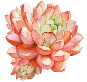 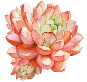 关键词三
关键词二
关键词一
关键词四
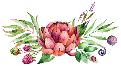 请添加页面主标题
关键词一
关键词二
关键词三
关键词四
关键词五
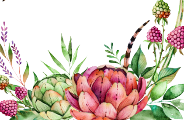 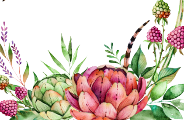 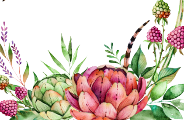 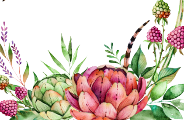 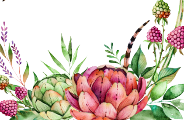 01
02
03
04
05
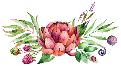 请添加页面主标题
请添加标题
请添加标题
请添加标题
请添加标题
请添加标题
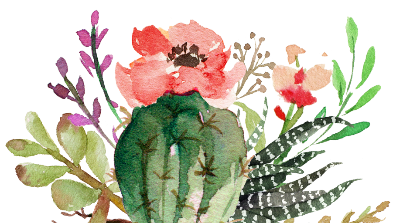 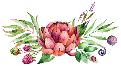 请添加页面主标题
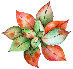 关键词一
关键词二
关键词三
关键词四
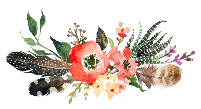 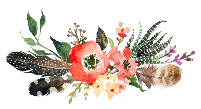 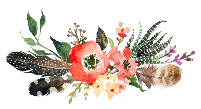 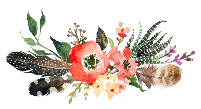 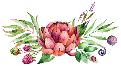 请添加页面主标题
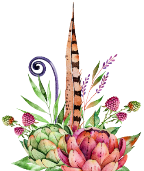 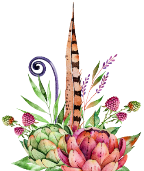 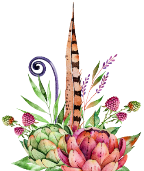 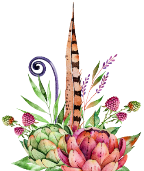 请添加标题
请添加标题
请添加标题
请添加标题
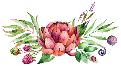 请添加页面主标题
请添加标题
请添加标题
请添加标题
1
2
3
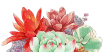 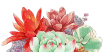 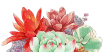 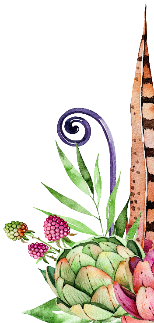 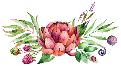 请添加页面主标题
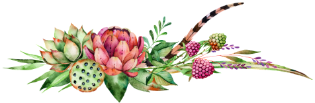 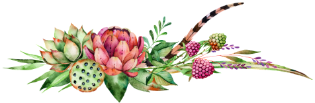 关键词或概括性文本
关键词或概括性文本
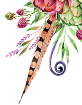 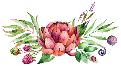 请添加页面主标题
120
请添加标题
请添加标题
100
80
关键词五
60
关键词二
40
关键词三
关键词一
20
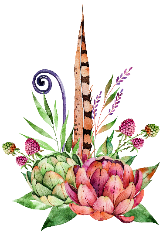 关键词四
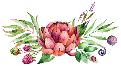 请添加页面主标题
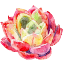 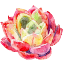 2018
2014
2017
2015
2013
2016
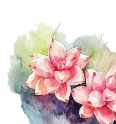 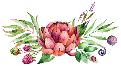 请添加页面主标题
4
3
1
2
关键词四
关键词二
关键词三
关键词一
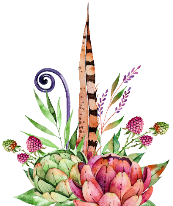 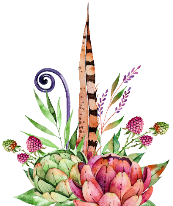 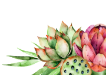 左侧图片替换请通过：单击右键，设置形状格式、填充，图片或纹理填充，文件，选择需要的图片即可。右侧图片替换请通过：单击右键，设置形状格式、填充，图片或纹理填充，文件，选择需要的图片即可。
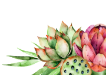 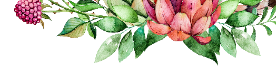 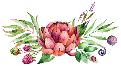 请添加页面主标题
下方图片替换请通过：单击右键，设置形状格式、填充，图片或纹理填充，文件，选择需要的图片即可。右侧图片替换请通过：单击右键，设置形状格式、填充，图片或纹理填充，文件，选择需要的图片即可。 下方图片替换请通过：单击右键，设置形状格式、填充，图片或纹理填充，文件，选择需要的图片即可。右侧图片替换请通过：单击右键，设置形状格式、填充，图片或纹理填充，文件，选择需要的图片即可。
关键词一
关键词二
关键词四
关键词三
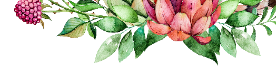 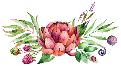 请添加页面主标题
关
键
词
下方图片替换请通过：单击右键，设置形状格式、填充，图片或纹理填充，文件，选择需要的图片即可。右侧图片替换请通过：单击右键，设置形状格式、填充，图片或纹理填充，文件，选择需要的图片即可。 下方图片替换请通过：单击右键，设置形状格式、填充，图片或纹理填充，文件，选择需要的图片即可。右侧图片替换请通过：单击右键，设置形状格式、填充，图片或纹理填充，文件，选择需要的图片即可。
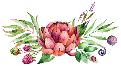 请添加页面主标题
图片注释
图片注释
图片注释
图片注释
请添加标题
请添加标题
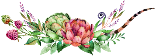 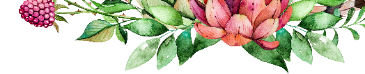 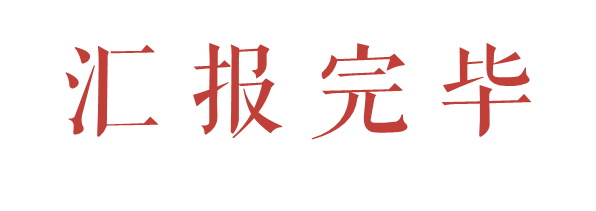 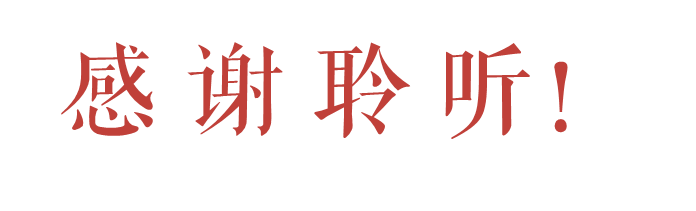 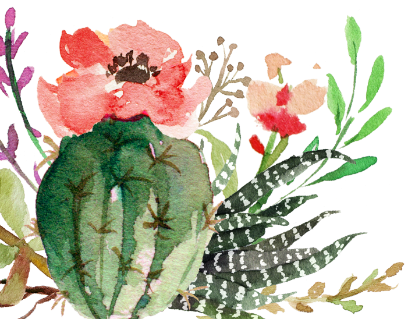 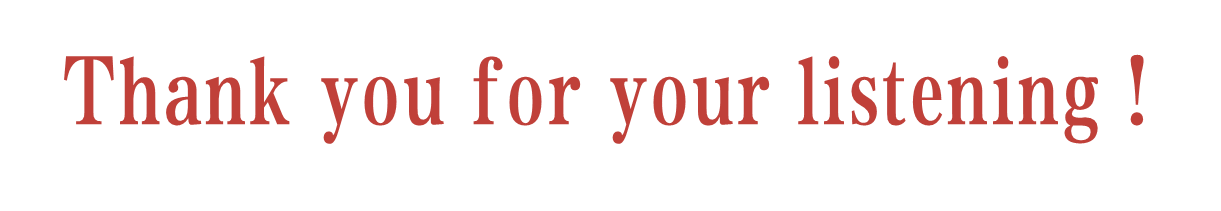 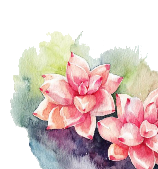